Кастинг учасників районного конкурсу
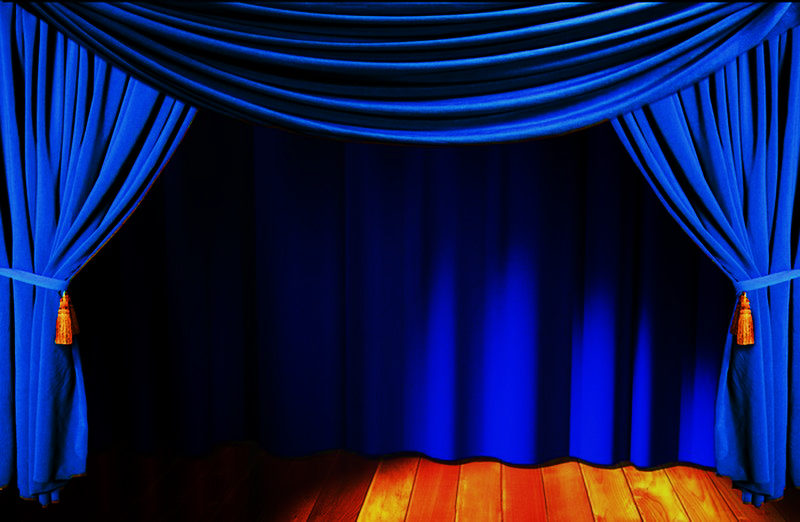 КИЇВСЬКИЙ -  МАЄ
СТАРТУЄ  ЩОРІЧНИЙ  РАЙОННИЙ  ТВОРЧИЙ КОНКУРС!
З 1 грудня 2014 року розпочинається кастинг конкурсу. 
Ви маєте можливість  проявити свій талант. 
Якщо ти активний, енергійний, цілеспрямований – 
ми чекаємо саме на тебе!
 
Для участі в конкурсі  необхідно надати  заявку до  28 листопада 2014 року  до твого загальноосвітнього  навчального закладу  чи на електронну адресу: talant_kievskiy@ukr.net
Зразок заявки розміщено  на сайті ЗНЗ, у якому ти навчаєшся.
т
Н
т
А
Л
А